‘Let’s be clear about EDI’campaignMarch 2021Conversation Aid
Read me first!
There is no obligation for you to use this slide pack – it aims to provide resources and information should you feel they are helpful for you
It has been put together to provide a conversation aid which you can use as you want and personalise if you’d like to
Feel free to pick and choose any parts that are most helpful or that you think will help generate the best discussions
Save this master version as a new file and make adjustments as you want to, or just hide any slides you don’t want to present. They aim to be prompts and can be adapted
If you haven’t covered the stage 1 conversations, or used the conversation guide, you can start with this if you wish. Start at the place that will work best for your team

Hidden slides provide guidance and notes for you as a presenter
Notes underneath slides provide explanations to the slides – it’s up you whether you use these slides or not; you can also add to the notes with your own narrative or prompts

Some of the resources are located on the LMA Hub on Moodle. Staff will need a Moodle account to access these. This can be requested from the IT Service Desk:  0115 95 16677  https://selfservice.nottingham.ac.uk/
What is ‘Let’s be clear about EDI’ about?
A campaign focusing on fundamental Equality, Diversity and Inclusion (EDI) messages
So we are all clear on the basics
1
A reminder about what protected characteristics are
And what they mean in terms of how we treat one another
2
3
An opportunity to have a University wide conversation at a local level
So we can understand what EDI means to us, and to others
A reminder that we have an EDI Strategic Delivery Plan
Which needs to be owned and acted on by everyone
4
5
A call for individual awareness, ownership and action
As EDI relates to everyone and is part of everyone’s responsibility
6
Another building block on our journey towards an inclusive culture
Which is a priority for the University of Nottingham
[Speaker Notes: This provides an overview of why we are doing this campaign and what the campaign is about.]
So, Let’s be clear about EDI….
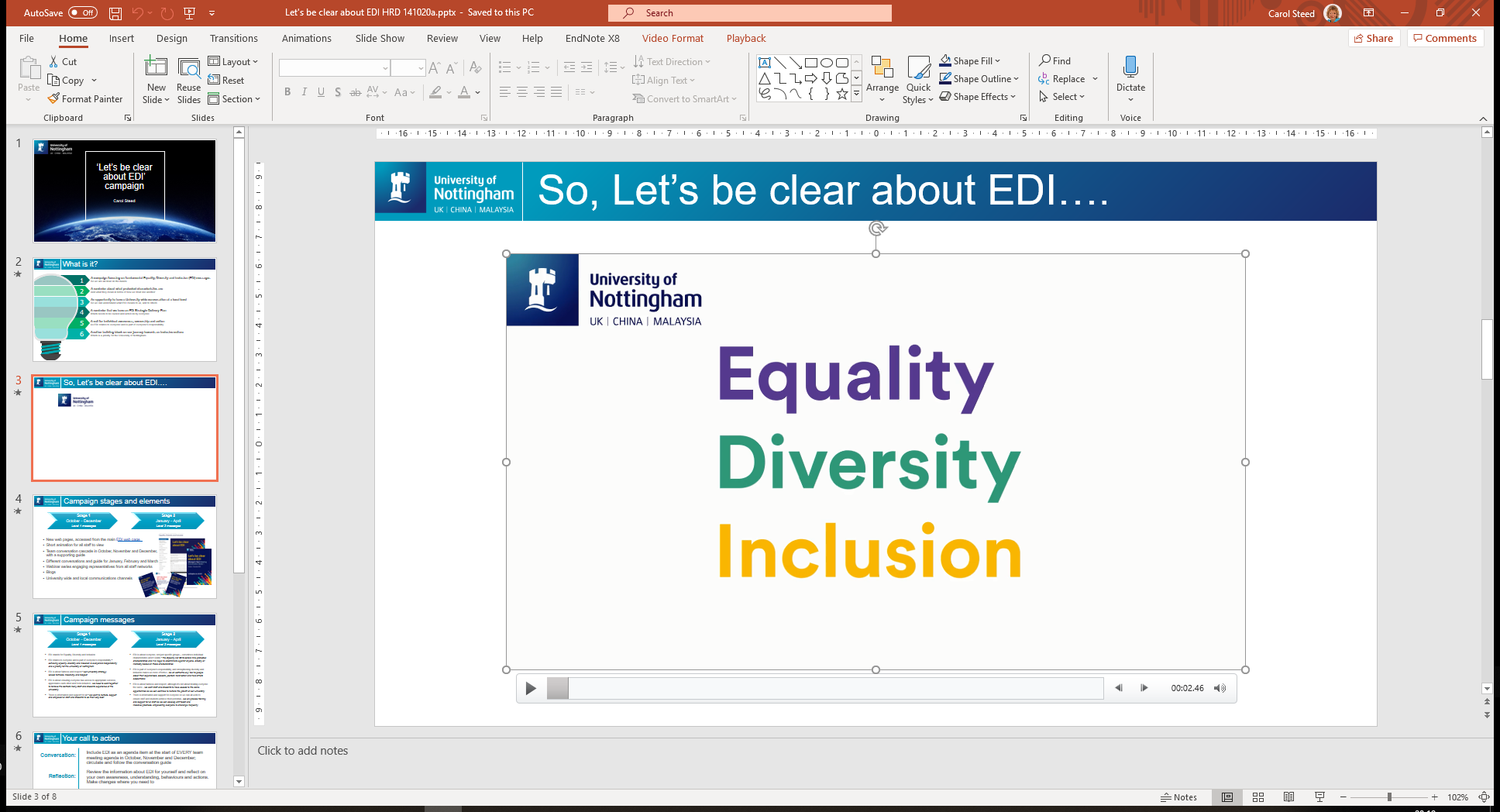 [Speaker Notes: Play this video if you haven’t watched it already – it’s the one that was shared in October so some teams may have seen it, others might not]
Campaign stages and elements
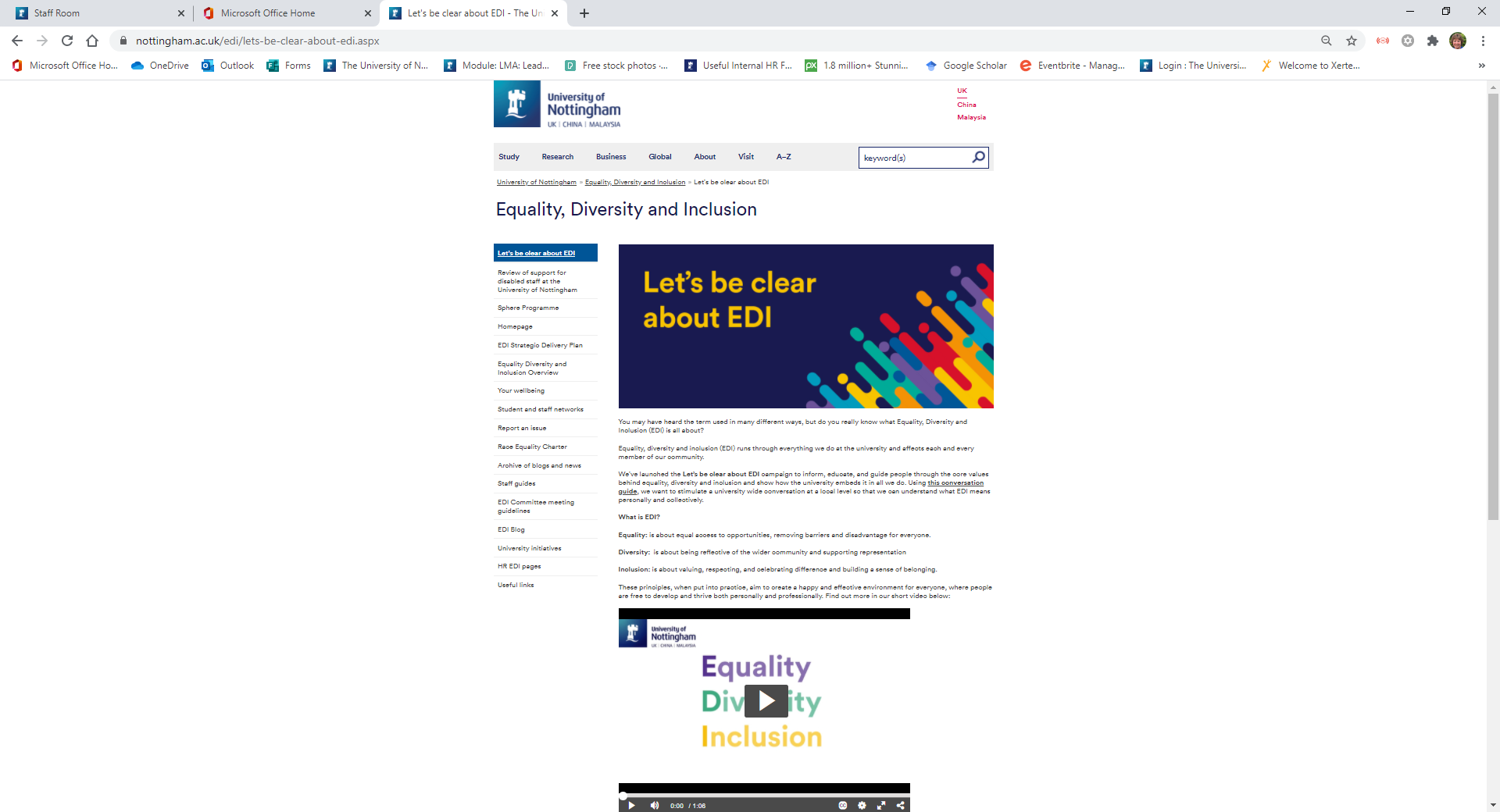 New campaign web page which includes a short animation for all staff to view
Posters to display or use as a conversation starter
Team conversation cascade in October, November and December, with a supporting Conversation Guide
Different conversations for January, February and March supported with a Conversation Aid
Webinar series engaging representatives from all staff networks
Blogs
University wide and local communications channels
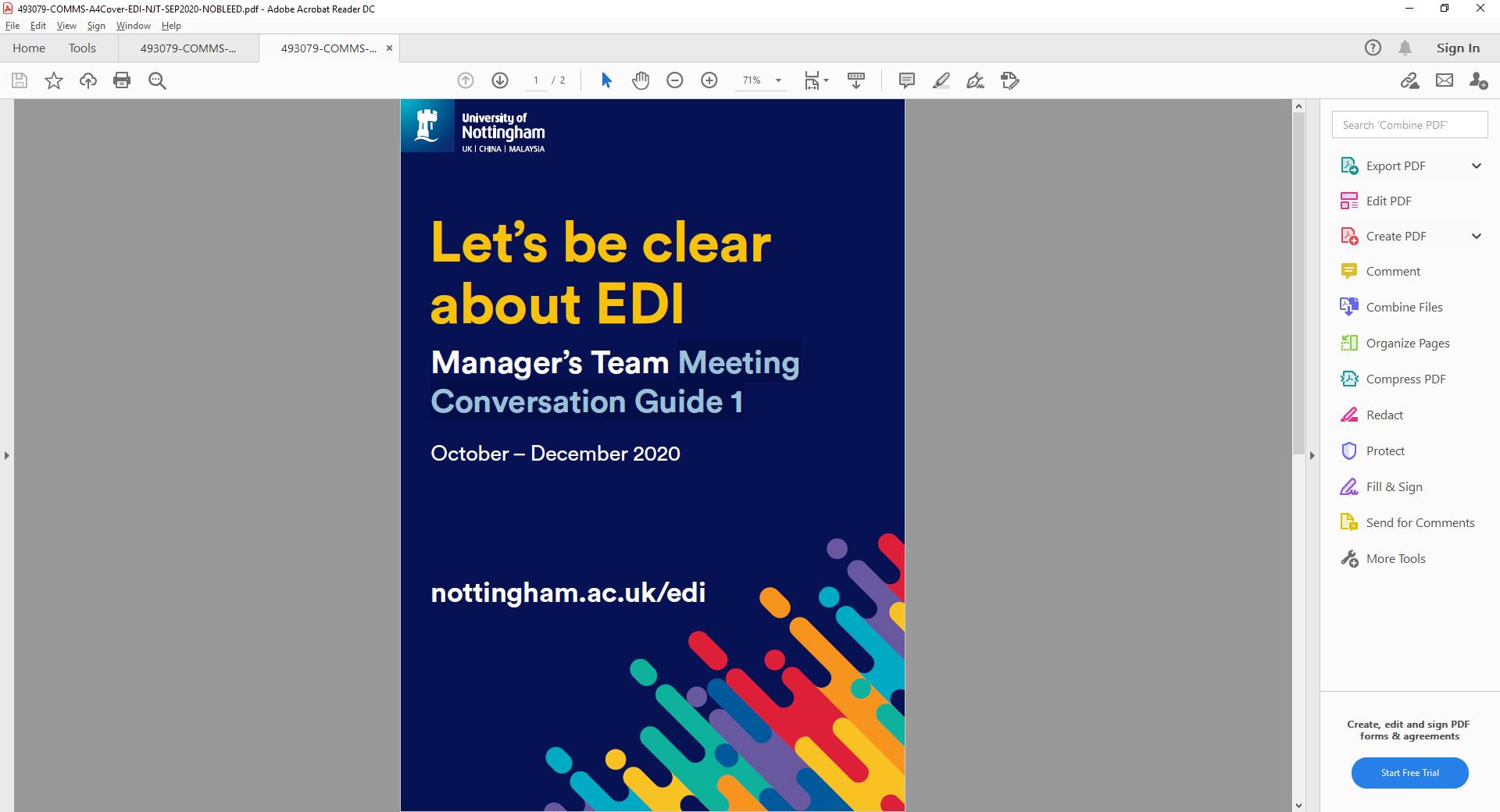 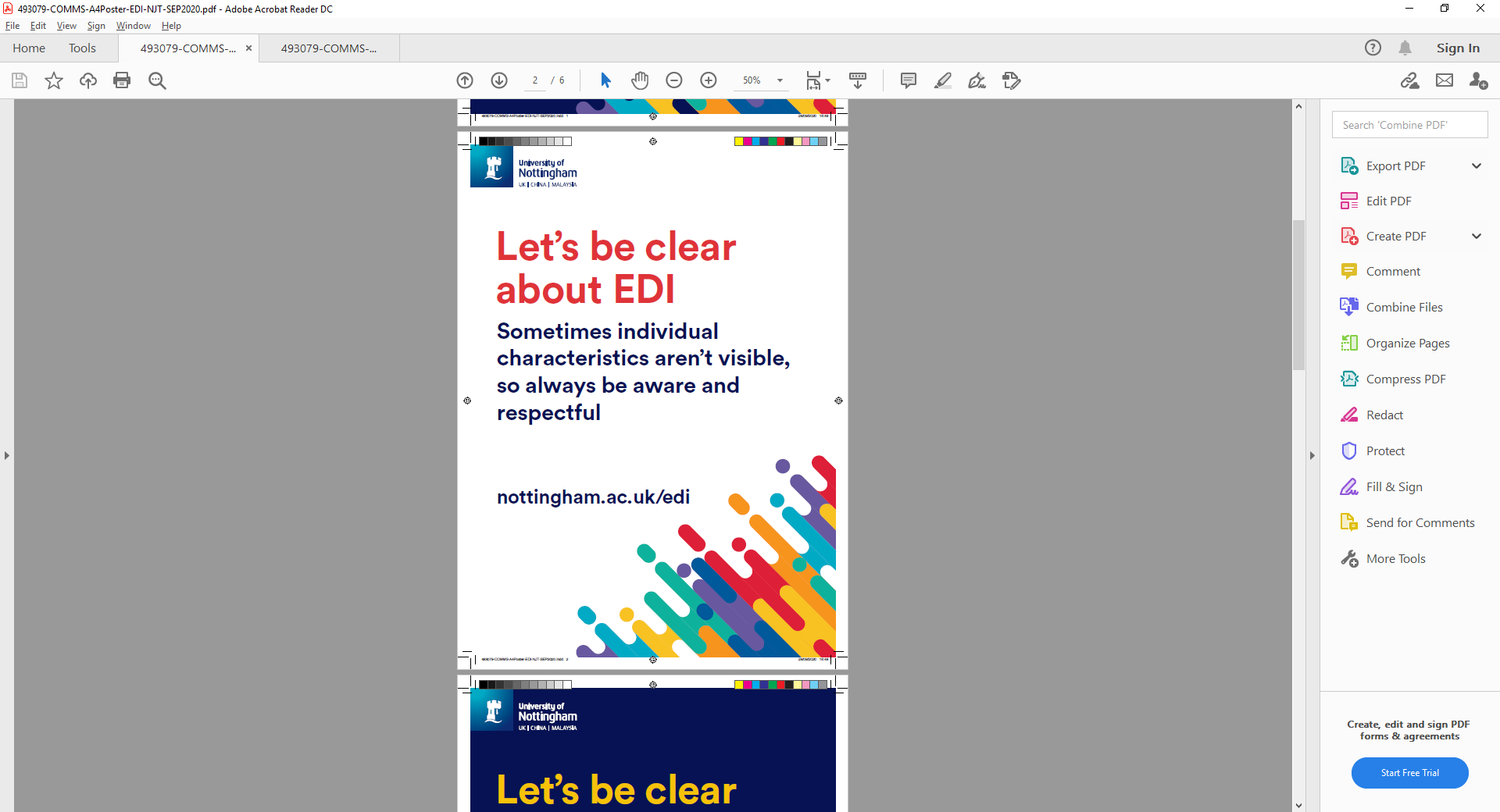 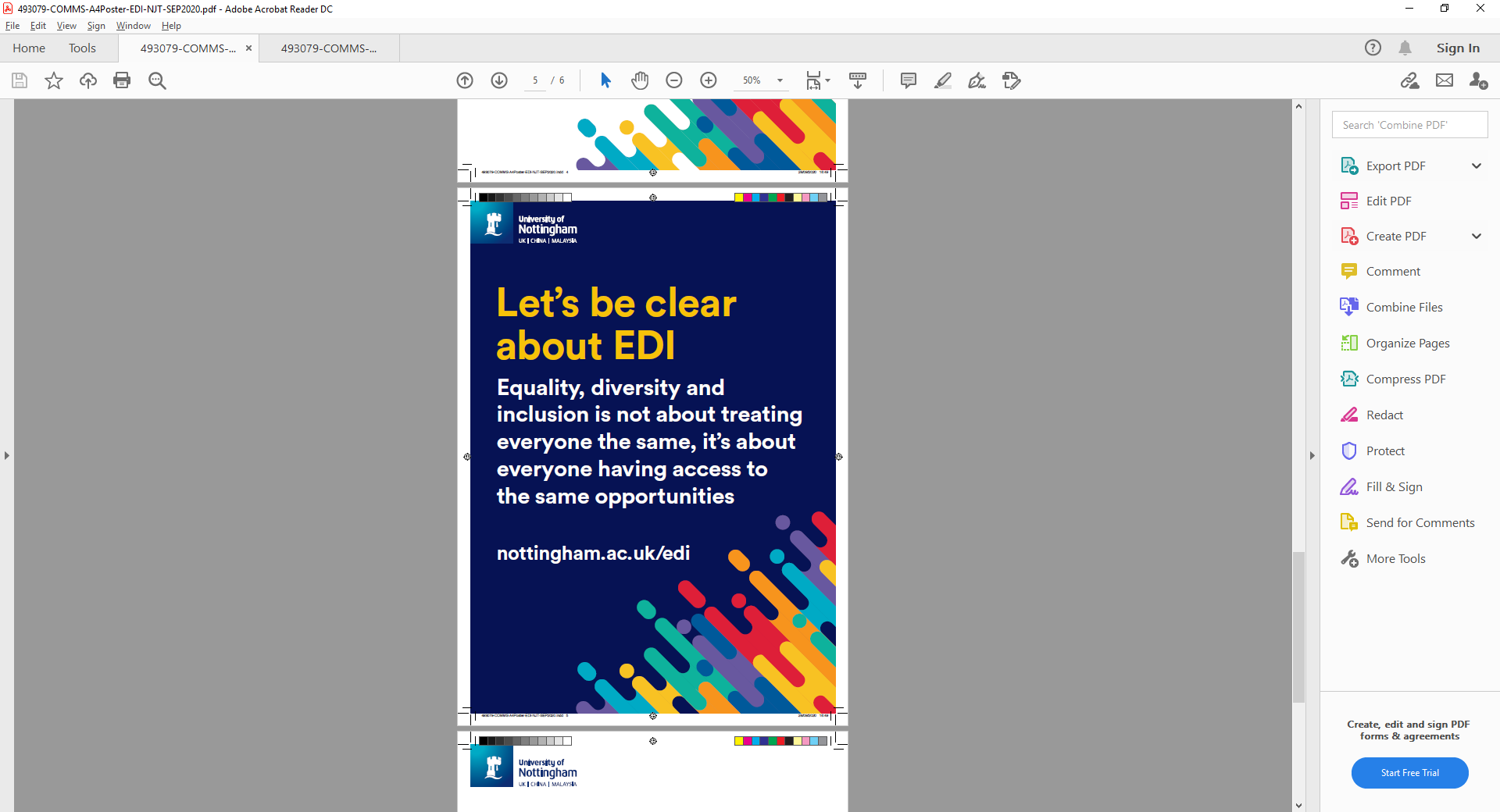 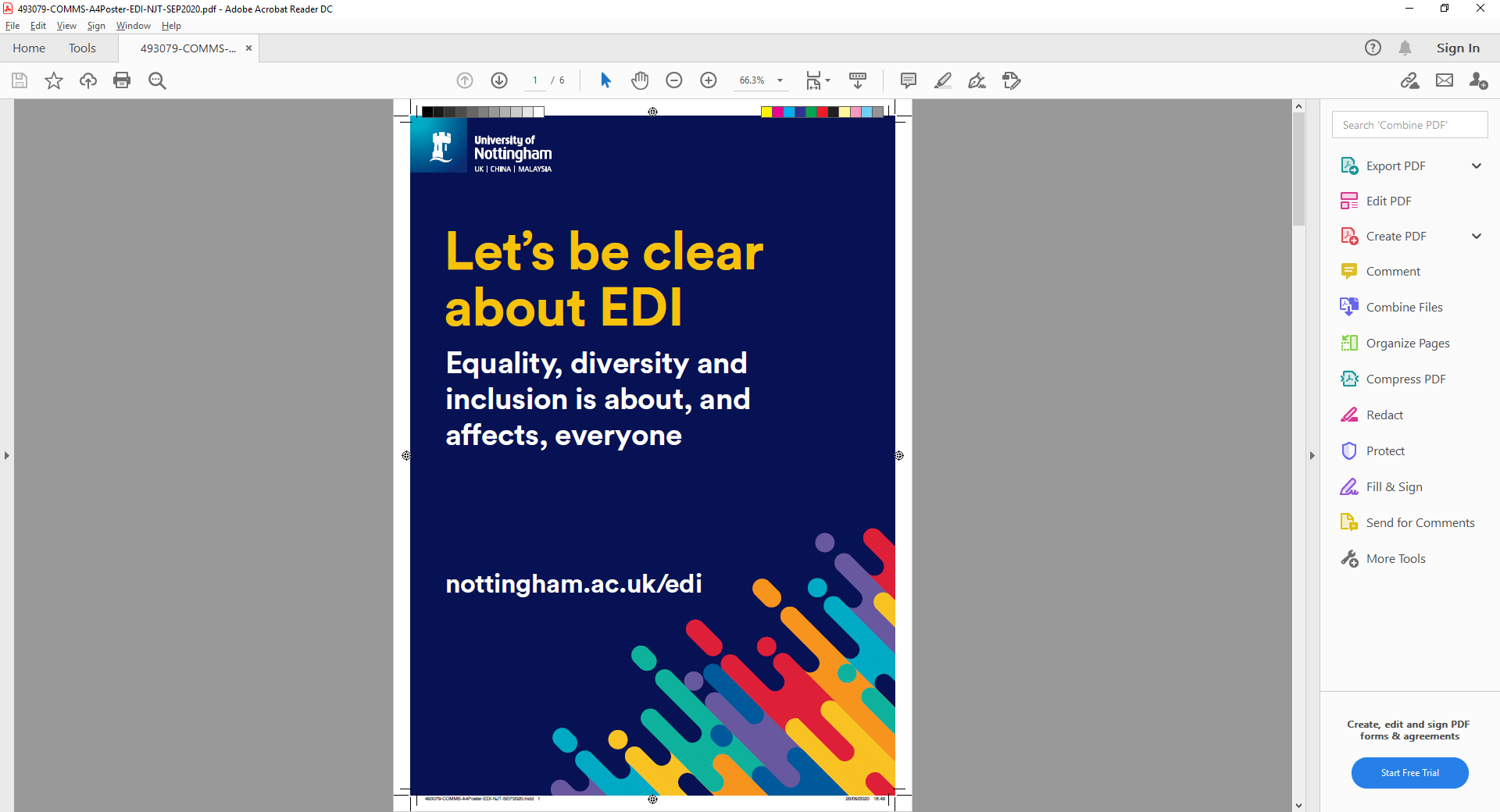 [Speaker Notes: This provides an overview of the different stages of the campaign and resources available]
Campaign messages
EDI stands for Equality, Diversity and Inclusion
EDI relates to everyone and is part of everyone’s responsibility - achieving equality, diversity and inclusion is everyone's responsibility and a priority for the University of Nottingham  
EDI is about fairness and respect - our University strategy values fairness, inclusivity, and respect
EDI is about ensuring everyone has access to appropriate services, appreciates each other and feels included - we need to work together to remove the barriers many staff and students experience at the University 
There is information and support for all - we want to nurture, support and empower all staff and students to do their very best
EDI is about everyone, not just specific groups – sometimes individual characteristics aren’t visible - the Equality Act 2010 details nine protected characteristics and it is illegal to discriminate against anyone, directly or indirectly based on these characteristics 
EDI is part of everyone’s responsibility, and strengthening diversity and inclusion makes us more effective - be an authentic ally: talk to people about their experiences, educate yourself, take-action and hold others accountable 
EDI is about fairness and respect, although it’s not about treating everyone the same - we want staff and students to have access to the same opportunities so we can continue to nurture the growth of our University 
There is information and support for everyone so we can all work to ensure staff and students achieve their potential - we will provide training and support for all staff so we can develop anti-racist and inclusive practices, empowering everyone to challenge inequality
[Speaker Notes: Here are the different messages that we have been exploring – don’t worry if you haven’t looked at everything, just starting a conversation where you feel most comfortable is fine]
Let’s talk about EDI
Supporting information for facilitators
By using this aid, you will be able to support a team conversation cascade
By adding ‘EDI conversation’ to meeting agendas between January and April, you will be encouraging honest conversations about EDI matters 
As a guide you should allow 20-30 minutes for these conversations 
Set up a separate team catch up if you need to, if that fits better with your timing
A list of suggested questions, prompts and information is provided in the followings slides to support discussion around the core messages; focus on one slide per month
You may need to adapt your approach slightly dependent on the level of prior knowledge around EDI matters within your team 
The core messages have been specifically chosen as it is recognised that they can sometimes be taken for granted, and not everyone will be familiar with them
Be assured, you are not expected to be the expert on EDI, just to help facilitate conversations, and steer the discussion to ensure key messages are understood, whilst being part of the learning process yourself
EDI core message 3   (March)
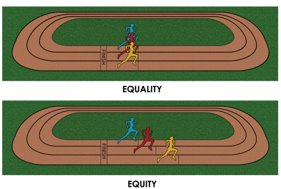 EDI is about fairness and respect, although it’s not about treating everyone the same
We want staff and students to have access to the same opportunities so we can continue to nurture the growth of our University, although often systemic inequalities, behaviours and attitudes can make this difficult

Discussion points
What does fairness and respect look, feel and sound like at UoN?
Are there inequalities that you experience at work, and how respected do you feel?
What inequalities are brought to our workplace setting? It might help you to think about those around you and any privilege or disadvantage that others bring. Or you can think about yourself and your own situation.
How can we develop our workplace diversity, including our own personal understanding and awareness, to incorporate those who may not have similar experiences of privilege?
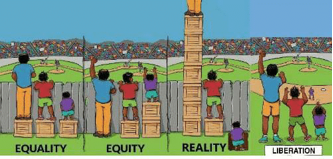 [Speaker Notes: Put simply, fairness means that when we design out facilities, teaching, and services we have in mind the diversity of our student and staff community.

This would include, considering the different needs of all our staff and students and particularly giving consideration to how protected characteristics may need to be taken into account and doing things differently if we need to.]
Ideas for holding conversation 3 (March)
Preparing yourself for this conversation
You might want to read the blog by Charlotte Caimino, Eszter Porter and Stephanie Pearson on Inclusivity in the Workplace. This could provide a prompt for a starting point to your discussion

Facilitating the conversation
Invite an open conversation about the discussion points
Think about examples in your local work setting as well as wider across the University
Talk about the concept of privilege using this document on privilege as a guide
Identify areas of practice that could be improved, including in terms of behaviours, attitudes, decision making and actions
Commit to taking individual and collective action on these improvements

Take-away
You might all like to complete the Inclusive Mindset module on the LMA Hub (request a Moodle login if you need one)
Thank you!
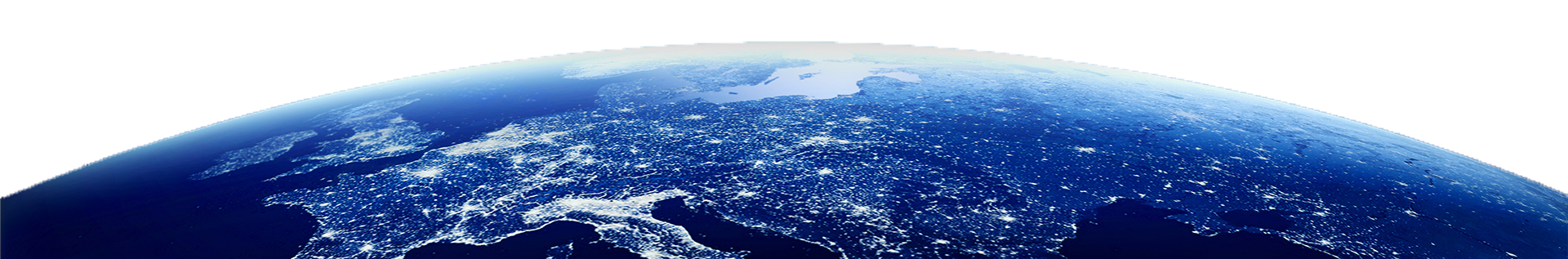